Heidi (Draley) mcfall
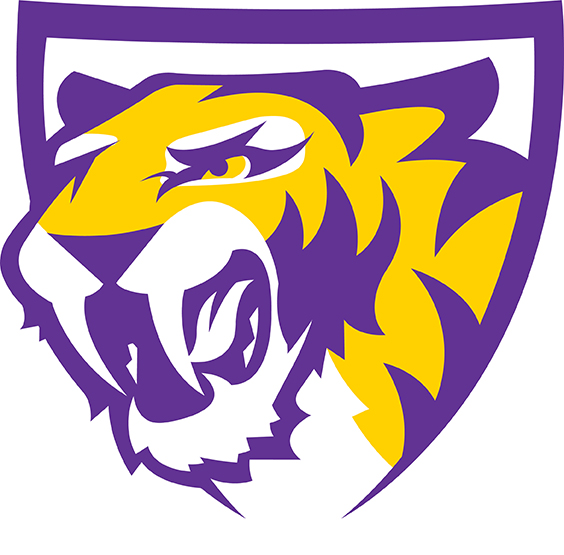 Central Dewitt Hall of Fame 
Induction Class 2018
Inducted for Outstanding Contributions as  a distinguished graduate of Central dewitt High School
Biography
Heidi is a 1993 Central DeWitt graduate and is a self-taught artist.  Her art has been exhibited all over the country and around the world.  Her pastel portraits are rendered by hand, which are sourced from her personal archive of 35mm photographs.  Her portraits convey her subjects' character and whatever emotions they may have been experiencing at that moment. Her drawings have been the subject of solo and group exhibitions at galleries and museums including the Paolo Curti Gallery, Milan, Italy and the Annina Nosei Gallery, Leo Castelli Gallery, and Danziger Gallery all in New York, NY to name a few.  She has been featured in the Midwest edition of New American Paintings and her art is part of hundreds of public, private, and corporate collections
Article from the Observer
From an early age, Heidi Draley McFall had the uncanny ability to replicate anything on paper. She could draw things — people, objects — exactly how she saw them. The 1993 Central DeWitt graduate was self-taught, though it was her high school art teacher, Julie Hughes, who believed in her. McFall’s aptitude as an artist brought her to an entirely new level of personal discovery. Creating art wasn’t merely something she could do. 
     It was who she was. “It wasn’t any one thing … it just was,” Draley McFall related. “It was never even a thought to me. It was never a question of, ‘Should I do this?’ It was more like, ‘I am this.’” 
     While she earned a degree in piano restoration from Western Iowa Technical Community College, in 1998, Draley McFall began focusing her efforts on sharing her art with the world. And that’s exactly what she did. Draley McFall has had solo exhibitions at galleries and museums all over the U.S. and Europe, including New York City; Santa Fe, New Mexico; and Milan, Italy.
     She began taking pictures of people and drawing them, and strove to translate onto paper their distinct identities and the emotions they were feeling in that moment.
The Observer (cont.)
Her subjects ranged in age from seven to 86, though Draley McFall said she tends to gravitate toward kids as they are less inhibited than their elders. Annina Nosei, an art historian from Rome, Italy, gave Draley McFall her first solo show in 2002 at her gallery in New York City. Nosei saw some of her drawings in a catalog, and liked them immediately. “I was very surprised by the beauty of her work,” Nosei related. “They were incredible, intense works. I saw in her work an extraordinary ability and inspiration. It was amazing.”
     The collection of portraits were extremely well-received by collectors, she noted, many of whom who were from Paris, Italy, and various parts of Europe. After Nosei closed her gallery in 2006, she donated some of Draley McFall’s pieces to a college in New Jersey. She said both staff, and particularly, the students, were “completely enamored by them.” Nosei said Draley McFall is very deserving of any and all recognition her work garners. “It’s because of the solid integrity and inspiration of her work,” she related. “People are so inspired by her work, because it’s based on hope.”
     The daughter of the Janet and the late Dan Draley of Grand Mound said in the last three years, she has indulged in a more radical art form of pouring resin over the portraits to create a different, far-less exact outcome.
The Observer (cont.)
For her, it’s about creating a form of art she feels energized by and being able to play with different forms and textures. It’s a balance between perfection and chaos, and she is grateful for the feeling of invigoration and motivation her work brings her.  That, she said, is what modern art and being an artist in the modern world is all about. 
     While Draley McFall enjoyed the commercial success she experienced early in her career, she is just as thankful for the subsequent fall from that success and being able to rebuild herself personally and professionally. Draley McFall moved back to the area 10 years ago to take care of her father, and spent several years as a caregiver. At that time, she felt like she was floundering as an artist. But now, is able to find joy in the process of making her art, versus striving for achievement.
     Draley McFall said being inducted into Central DeWitt’s Hall of Fame is incredibly humbling. It’s a special kind of recognition that gives her art an entirely different meaning. “I feel grateful and thankful that people think of me in that way,” she related. “Grateful that I didn’t give up, and grateful there are so many working parts in this community. Everyone you connect with assists you somehow; they’re there cheering you on.  “To have people acknowledge you’re an artist makes you believe you are … and it keeps you going.”
Induction speech
Inducted for Outstanding Contributions as a Distinguished Graduate 
Heidi is a 1993 Central DeWitt graduate.  She is the daughter of Daniel and Janet Draley of Grand Mound.  She played the piano while growing up and once even played in a school contest. But her real passion from an early age was art.  She was a self-taught artist that started making art during her childhood.  She remembers falling in love with drawing at the age of 6 and since that time, her art work has now been exhibited all over the country and around the world. We have never used a backdrop of pictures for our Hall of Fame ceremony.  But there is nothing I can say tonight that could come close to doing justice to her work displayed behind me… It is incredible! Heidi gives credit to her HS art teacher, Julie Hughes, for believing in her as an artist.  After graduation she began the hard work to become a skilled artist, intent on making it a career, and she freely admits there have been many ups and downs during that time.  She earned a degree from Western Iowa Technical Community College in piano restoration.  But in 1998 she started doing art on a more serious basis and once was quoted as saying: "It was at that point and time I started seriously exploring my personal vision of what I wanted to create and hone my skills as an artist. I wanted to define what my contribution would be to the world at-large."  She began taking pictures of people and drawing them. In her portraits, she made every effort to convey her subjects' character and the emotions they may have been experiencing at that moment. Her goal is to seize the moment and translate onto paper the different people she
Speech (cont.) & video
chooses and their very distinct identities. Her pastel portraits are rendered by hand; they are sourced from her personal archive of 35mm photographs. She utilizes film photography as the starting point for her work, which creates unpredictability of content and outcome. Her subjects have ranged in age from 7 to 86 but says she tends to gravitate toward kids as they are less inhibited than their elders.  A gallery in Santa Fe, NM was the first to take on her work… and the rest was history. Her artistic abilities have been displayed throughout the United States and Europe. Since 2001 her drawings have been the subject of solo and group exhibitions at galleries and museums including the Paolo Curti Gallery, Milan, Italy; the Annina Nosei, Leo Castelli and Danziger Galleries of New York, the McNay Art Museum, San Antonio, TX; The Museum of Contemporary Art Denver, CO; The Boulder Museum of Contemporary Art, Boulder, CO; The Elmhurst Art Museum, Elmhurst, IL; The Dubuque Museum of Art, Voices in the Warehouse District, Dubuque, IA; Augustana Teaching Museum of Art, Rock Island, IL and our own Opera House Gallery. She has been featured in the 2014 Midwest edition of New American Paintings and her art is part of hundreds of public, private and corporate collections.  There is also a touch of home included in her collection, a piece called "The Grand Mound Water Tower Picture.” She currently lives and works in the Grand Mound and DeWitt area and have collaborated with our own FFA in taking care of the planters downtown.  Please help me welcome the newest member of the Central DeWitt High School Hall of Fame, 2018 inductee… Heidi (Draley) McFall